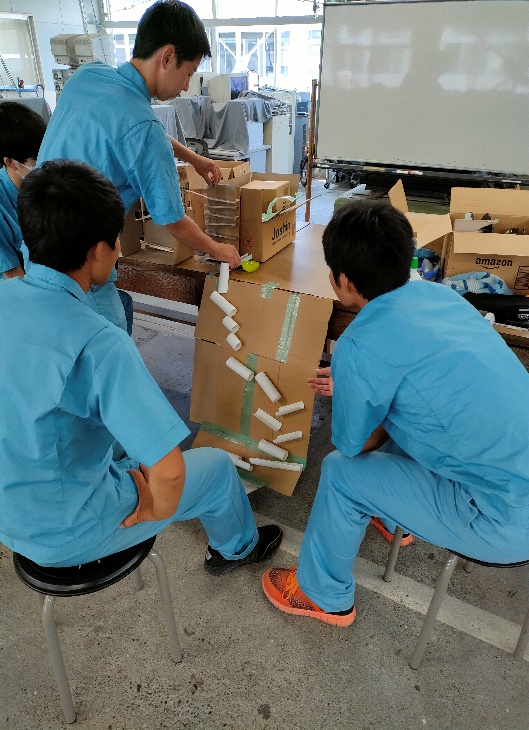 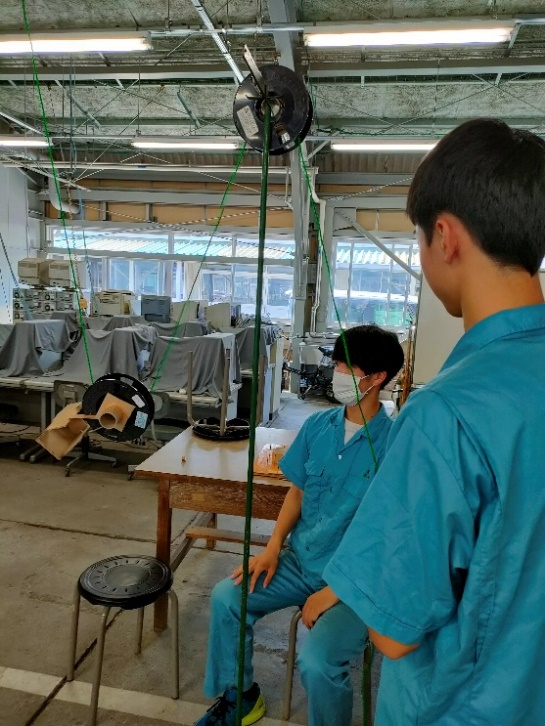 ナカヤススイッチM3a　中安班長と愉快な仲間たち
研究の背景
位置エネルギー、運動エネルギーってなんだかわかりにくい…
皆が理解できるものを作りたい…
　　　　　　　　　　　　↓
　　　楽しく学べる装置を作ってみよう！
仮説とねらい
物体の持つ位置エネルギーと運動エネルギーを身近に感じてもらい、遊びながら実体験として理解できる。
どうすれば、遊んで学べる装置ができるんだろう…
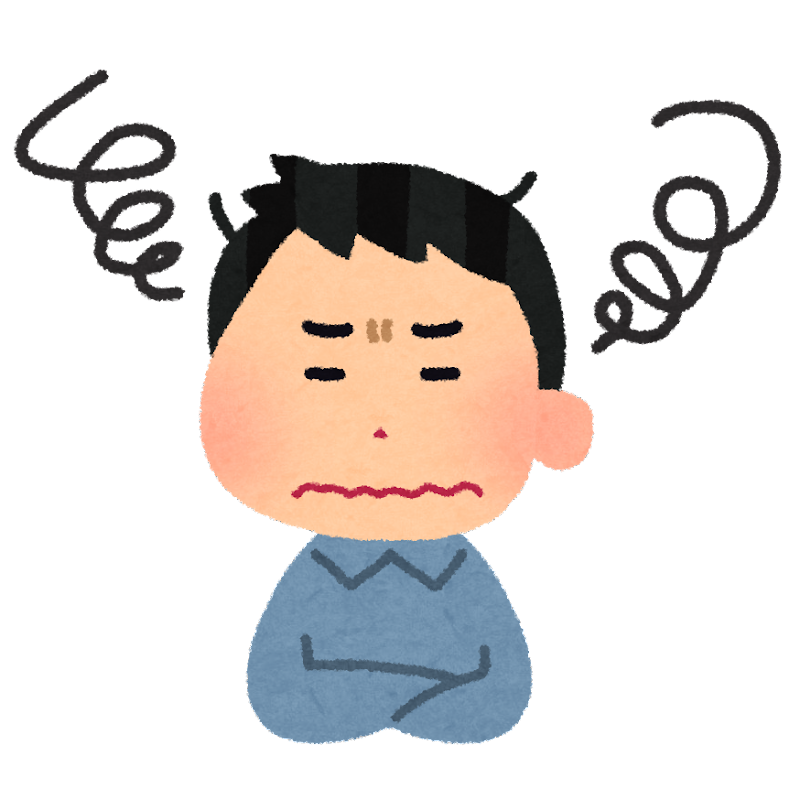 〇〇ゴラスイッチを参考にすれば、見た人が楽しく、わかりやすいものを作れるのでは！？
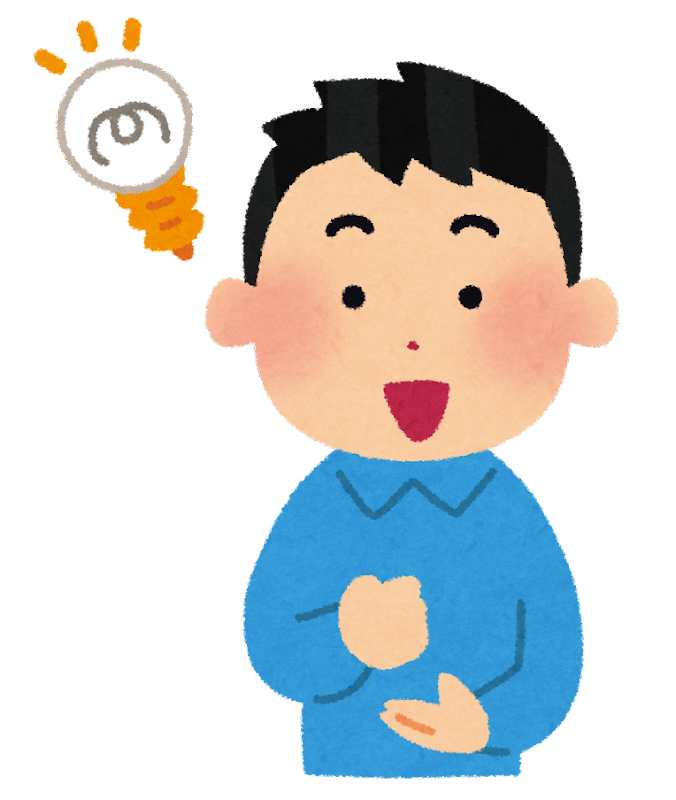 制作決定！！
製作した装置①
坂上がり
・工夫、改善点
　・段ボールで枠を作ったため、景観を
　　揃えるために割り箸を使用した。　　　
　・ボールの移動がスムーズにいくよう、
　　割り箸の支点の位置を計算した。

　・ボールの速度を抑え、目で追える装置
　　にしていきたい。
　・装置の修復にはできるだけ目立たない
　　色のものを使用したい。
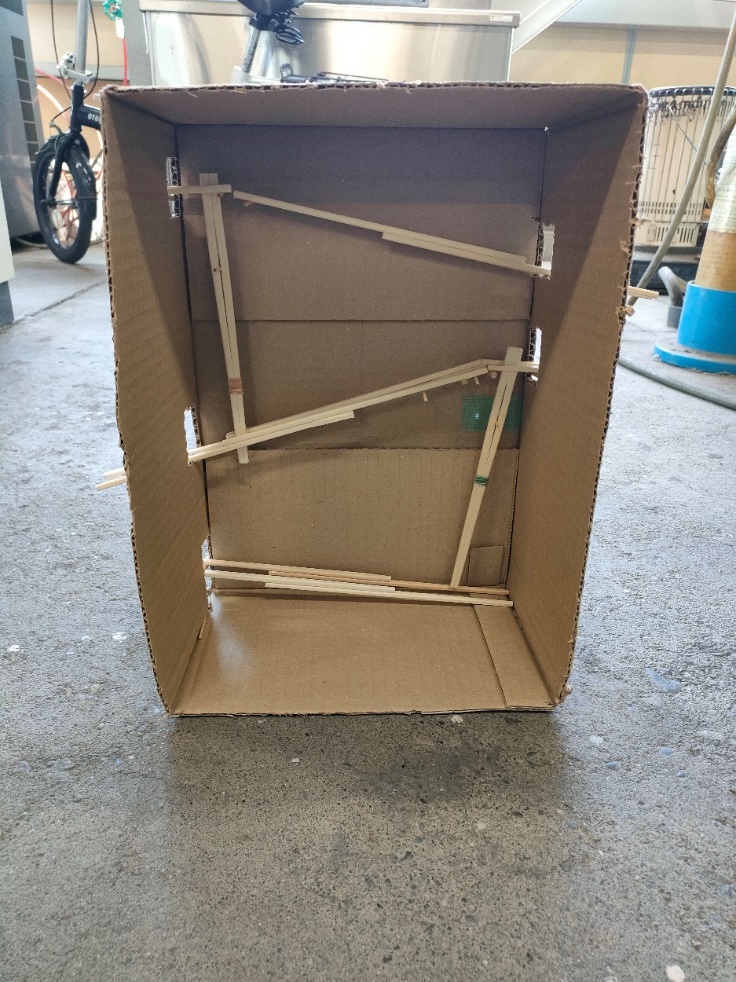 →
→
ビー玉→
製作した装置②
ビー玉シーソー
・工夫、改善点
　・ビー玉が入る箱をアルミニウムにして軽くした。
　・釘にストローをさして滑りを良くした。
　
　・回数を重ねる度に釘が曲がってしまい、　　　　　　　　　　　　　
　　精度が悪くなっていった。

　・何回も釘の抜き刺し繰り返したので釘穴が目　　　　　　　　　　　
　　立ってしまっている。
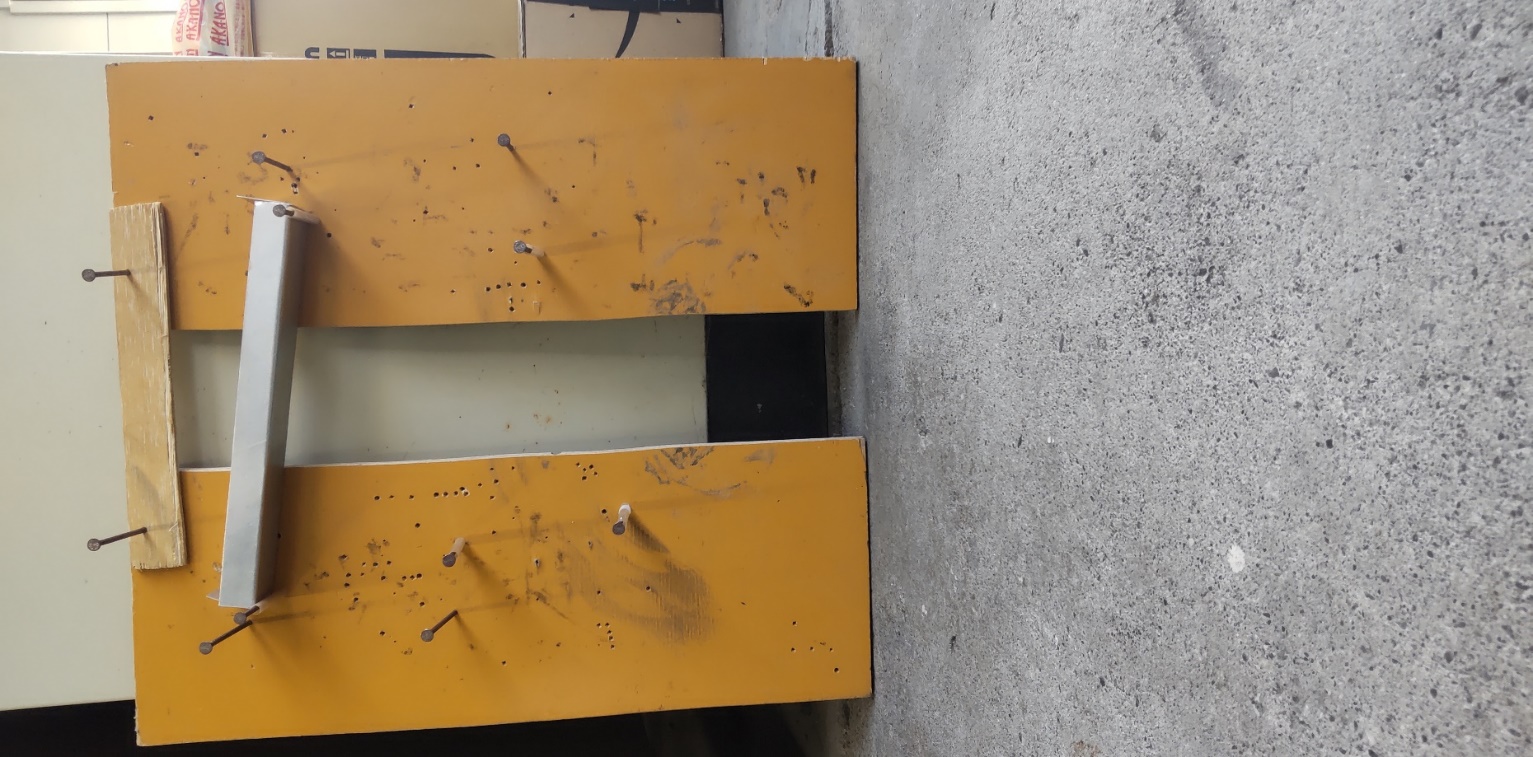 ビー玉→
→
位置・運動エネルギーについて
エネルギー保存の法則
　　位置エネ（U)＋運動エネ(K)
         ＝力学的エネルギー＝一定

　　 ①位置エネ大　運動エネ小
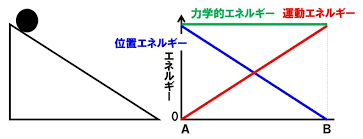 ボール
↑
①
↑
↑
②
②位置エネ小　運動エネ大
今後、製作予定の装置
完成に向けて
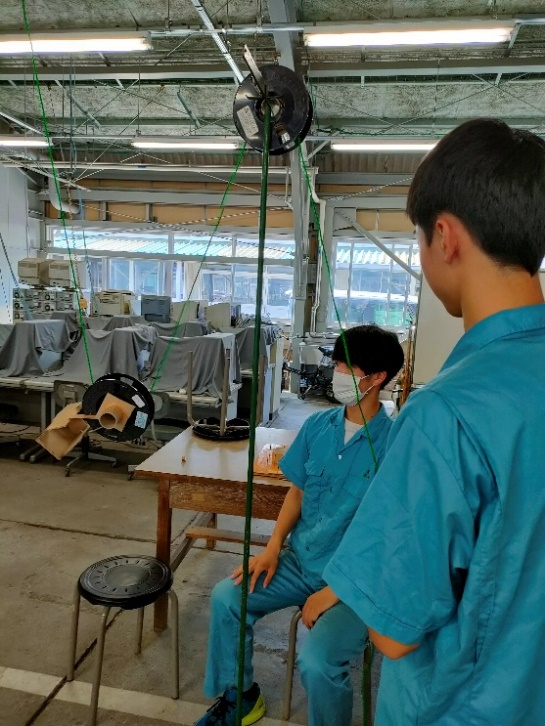 ↻
定滑車
其の壱！　回転の動きを利用した装置
　・位置エネルギーを利用し、
　　ボールをうず状にくるくると回す
　・運動エネルギーを利用し、
　　ジェットコースターのコークスクリュー
　　のようにボールを1回転させる
引っ張ると…
→
↑
持ち上がる！
↑
↺
其の弐！　滑車を利用した装置
動滑車
・今回制作した装置を、遊んでくれる人が簡単に物理法則
　　を理解してもらえるよう改善を行う。

　・体験を通して、楽しく学べたという記憶が残ることを目標に、
　　作業を進めていく。
位置、運動エネルギーを身近に感じてもらうためには？
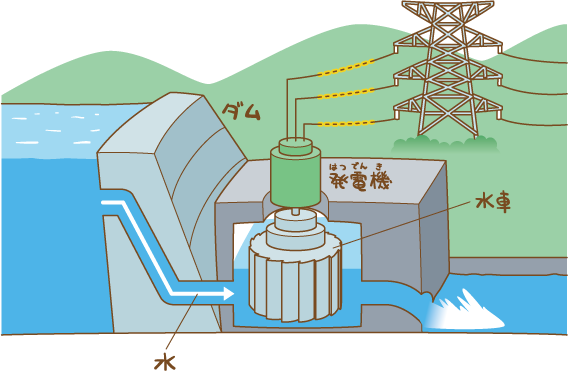 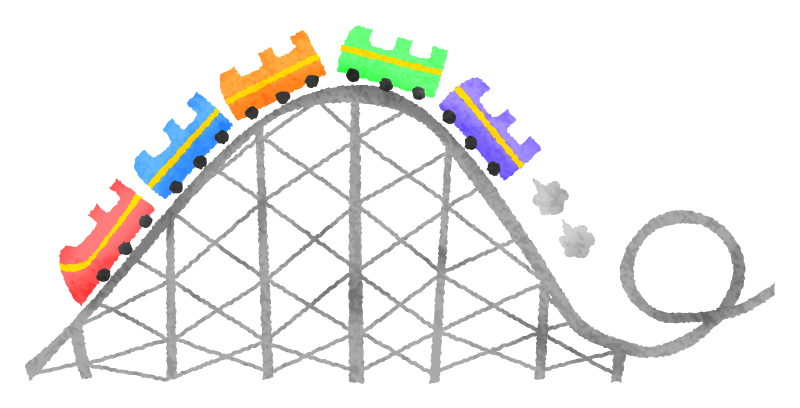